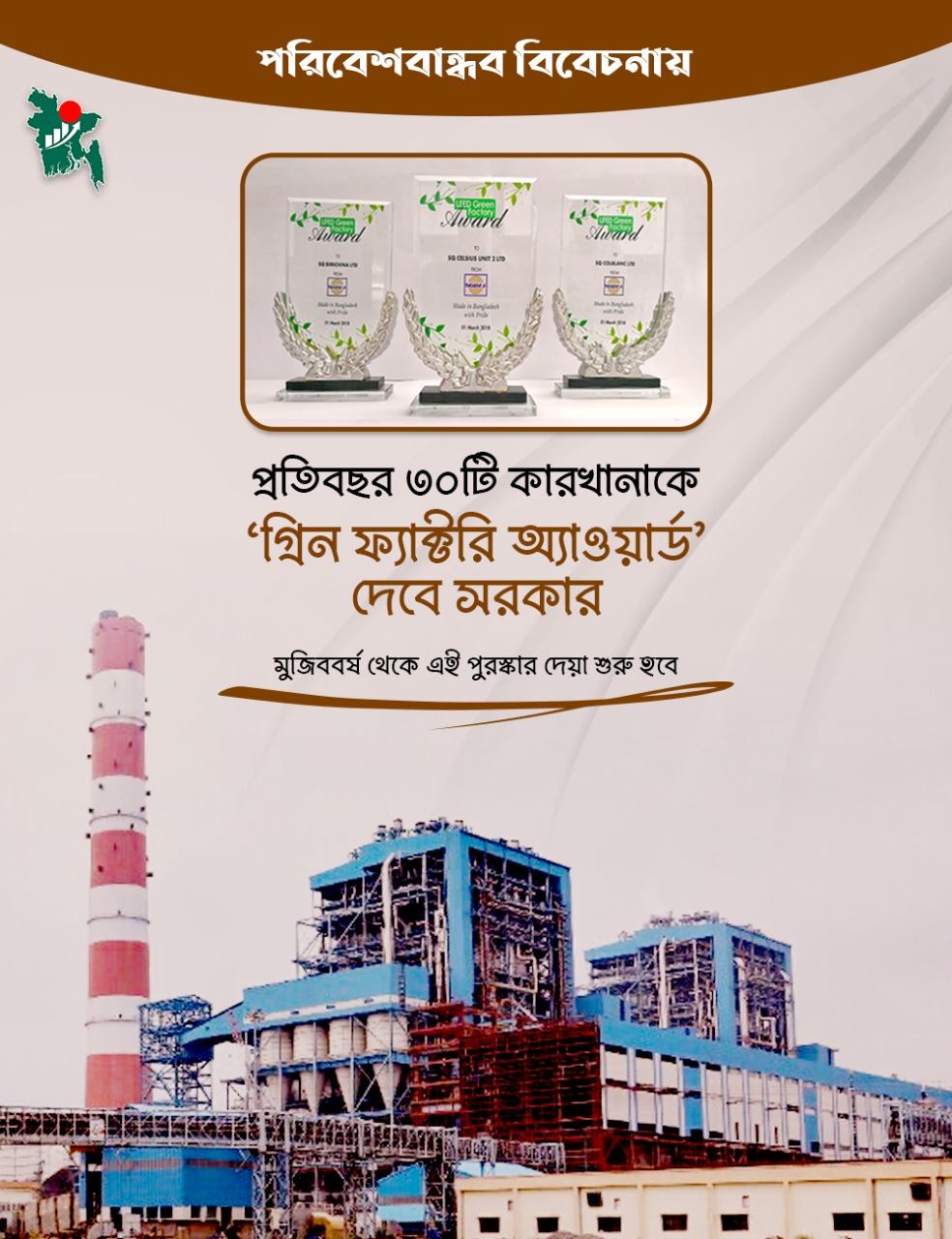 -মুজিববর্ষ থেকে এই পুরস্কার দেয়া শুরু হবে
পরিবেশবান্ধব বিবেচনায়প্রতিবছর ৩০টি কারখানাকে‘গ্রিন ফ্যাক্টরি অ্যাওয়ার্ড’ দেবে সরকার